IdEál šTÍHLOSTI & Mentální anorexie
Janíčková Klára
Depresivní společnost
MENTÁLNÍ ANOREXIE
jedinec odmítá potravu & má zkreslené představy o svém těle
nejčastěji u dívek ve věku mezi 14-18 lety
reakce na významnou životní událost
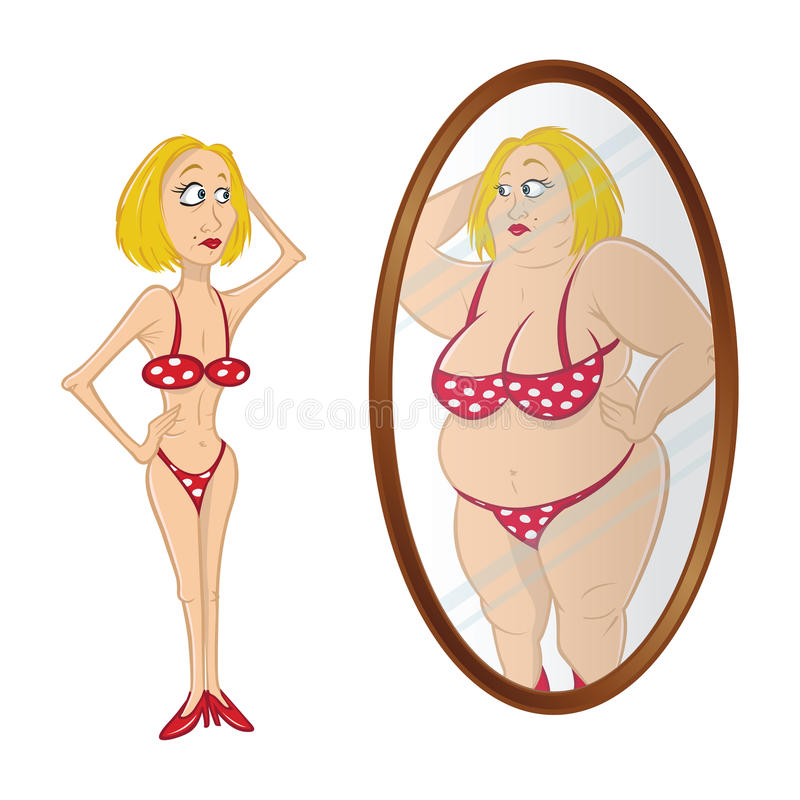 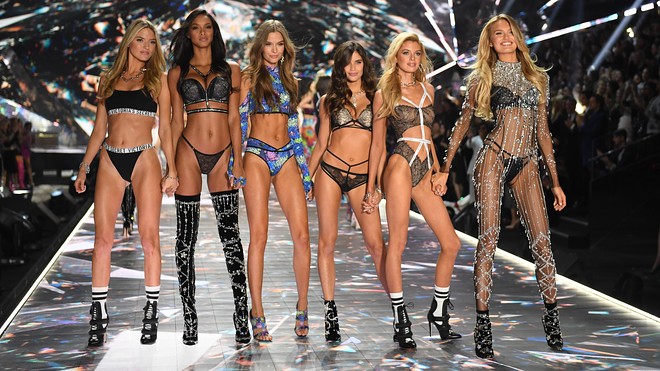 IDEÁL ŠTÍHLOSTI
zejména u žen (ale může se objevovat i u mužů)
vize krásného ženského těla  přirozené štíhlé
     atraktivní

zejména v západních zemích
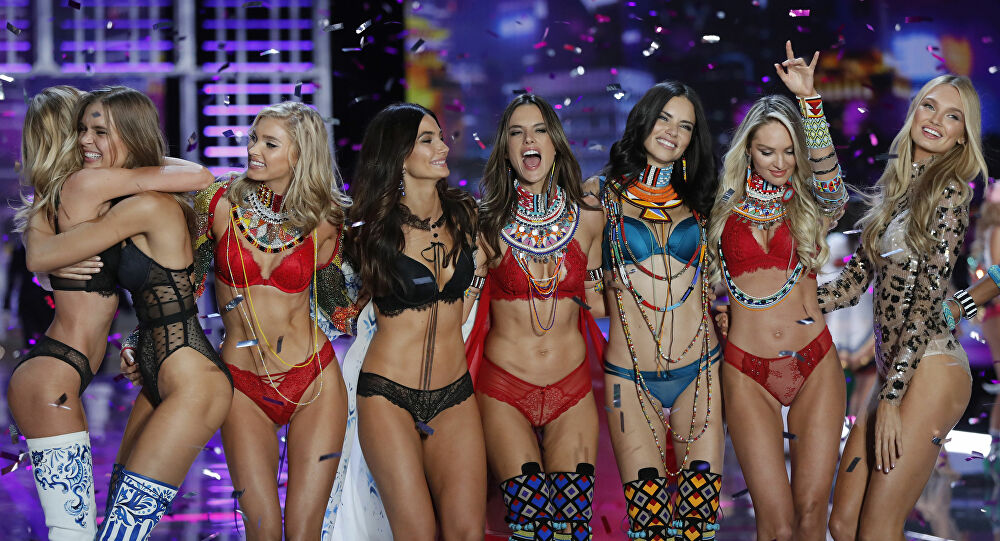 IDEÁL ŠTÍHLOSTI
příčiny:    „kult vyzáblých modelek“ (Štefánek, J., 2010)
touha po kulturně přijatelném standartu
vliv massmedií, rodiny, přátel, vrstevníků
„fat-phobia“ (Simpson, K. 2002)

následky: problémy příjmu potravy, deprese, úzkost, pocit viny po požití jídla
PROJEVY MENTÁLNÍ ANOREXIE
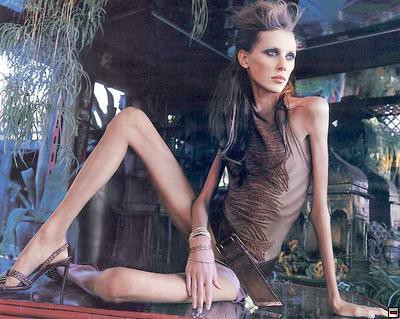 počítání kalorií, snížení příjmu potravy (příjem energie) X nadměrný příjem vody 
nadměrné cvičení (výdej energie)
zneužívání projímadel, nucené dávení
u žen zastavení menstruace, neplodnost
Změny nálad, deprese, pocit méněcennosti
únava, nespavost, zimomřivost
zájem o jídlo, jeho složení, recepty, alternativy
Děkuji a přeji příjemný zbytek dne
Janíčková Klára
ZDROJE:
ANAD (National Association of Anorexia Nervosa and Associated Disorders)
Ferrarová, E., Faltusová, K.,  Goerojová, K., Kašparová, M., Matějíčková, P., Moravcová, A., Poulová, V. & Vlčková, E. (2019): Krize kulturních vzorců a nové trendy ve stravování z hlediska Antropologie jídla. Anthropologia integra, 10(2), 7–16. https://doi.org/10.5817/AI2019-2-7
Montanari, M., & Sonnenfeld, A. (2006). Food Is Culture. Columbia University Press. Retrieved February 10, 2020, získáno z: www.jstor.org/stable/10.7312/mont13790
Pilecki, M. W., Sałapa, K., & Józefik, B. (2016). Socio-cultural context of eating disorders in Poland. Journal of eating disorders, 4, 11. https://doi.org/10.1186/s40337-016-0093-3
Plocová, M.; Příznaky a léčba mentální anorexie. Dostupné online: https://monikaplocova.cz/anorexie
Simpson, K. (2002). Anorexia and culture. Journal of psychiatric and mental health nursing. 9. 65-71. 10.1046/j.1351-0126.2001.00443.x. 
ŠTEFÁNEK, MUDr. J. (2010); Medicína, nemoci, studium na 1. LF UK: Mentální anorexie. Dostupné online: https://www.stefajir.cz/?q=mentalni-anorexie
Vojtíšková, Lucie, (2009): Paradoxy současné civilizace v kontextu sociologie jídla. Praha FF UK (Diplomová práce).